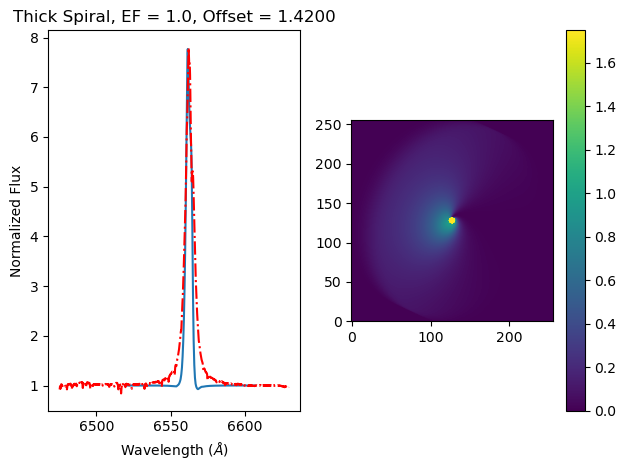 Be Star Disk Asymmetries
Peter Wysocki
Georgia State University
Your Talk Title Here
1
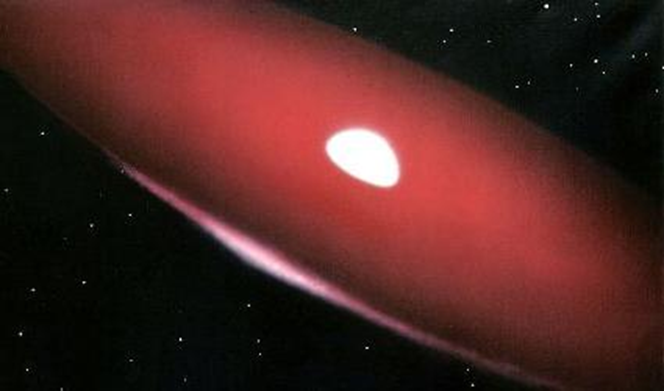 Be Stars
Rapidly rotating massive stars that show emission from a decretion disk
Credit: Bill Pounds
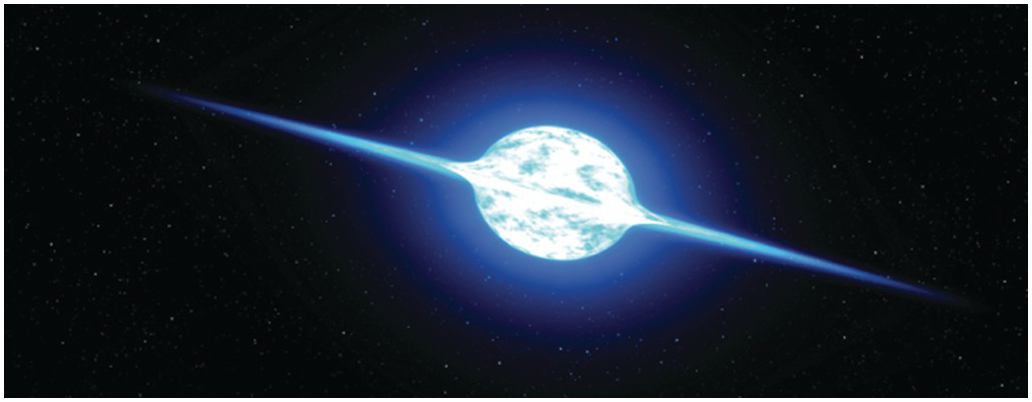 Credit: NASA/ESA/G. Bacon (STScI)
Your Talk Title Here
2
V/R Variations
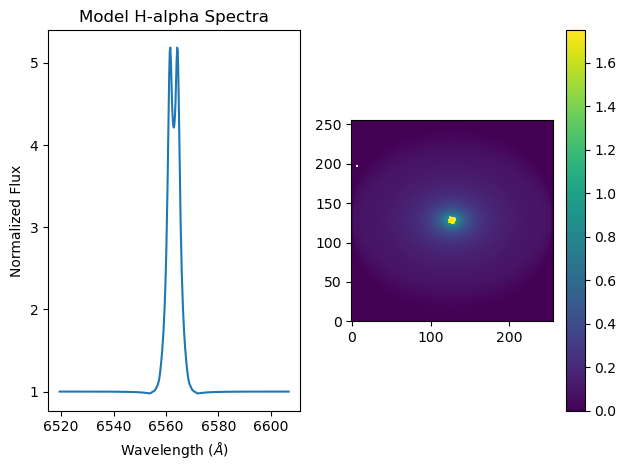 Your Talk Title Here
3
V/R Variations
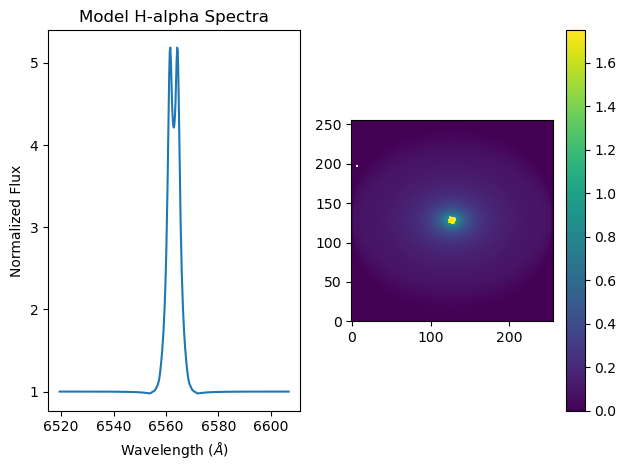 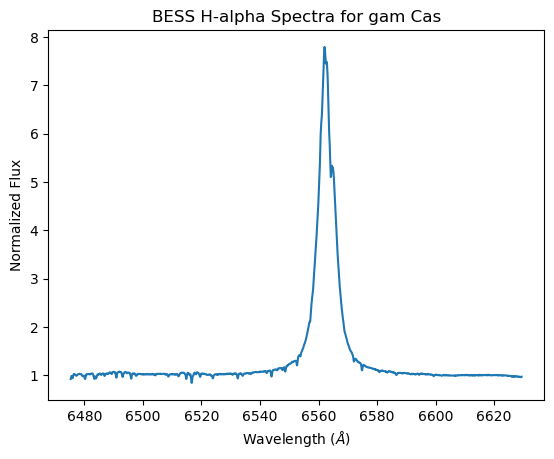 Your Talk Title Here
4
Previous Work
Density Perturbation
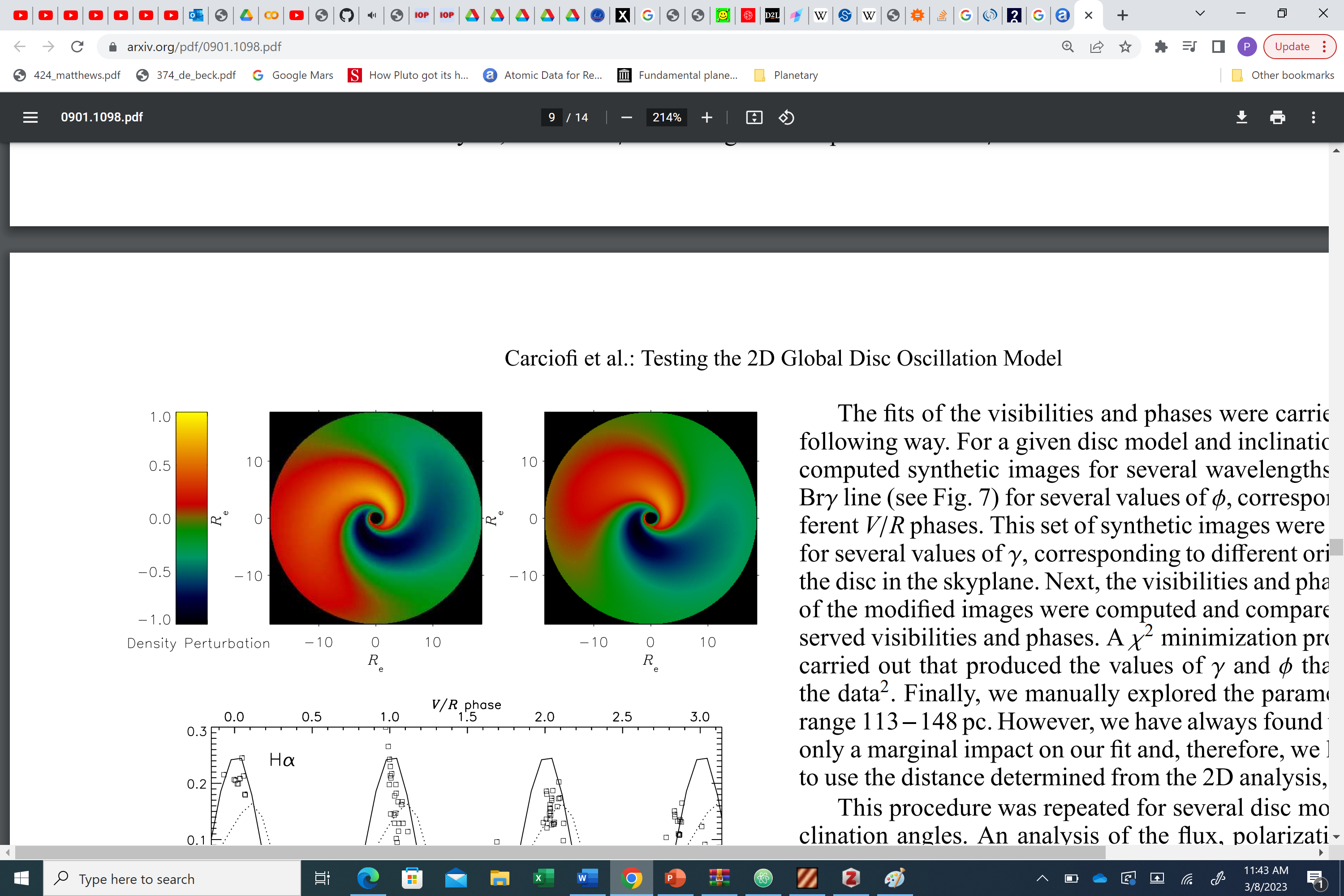 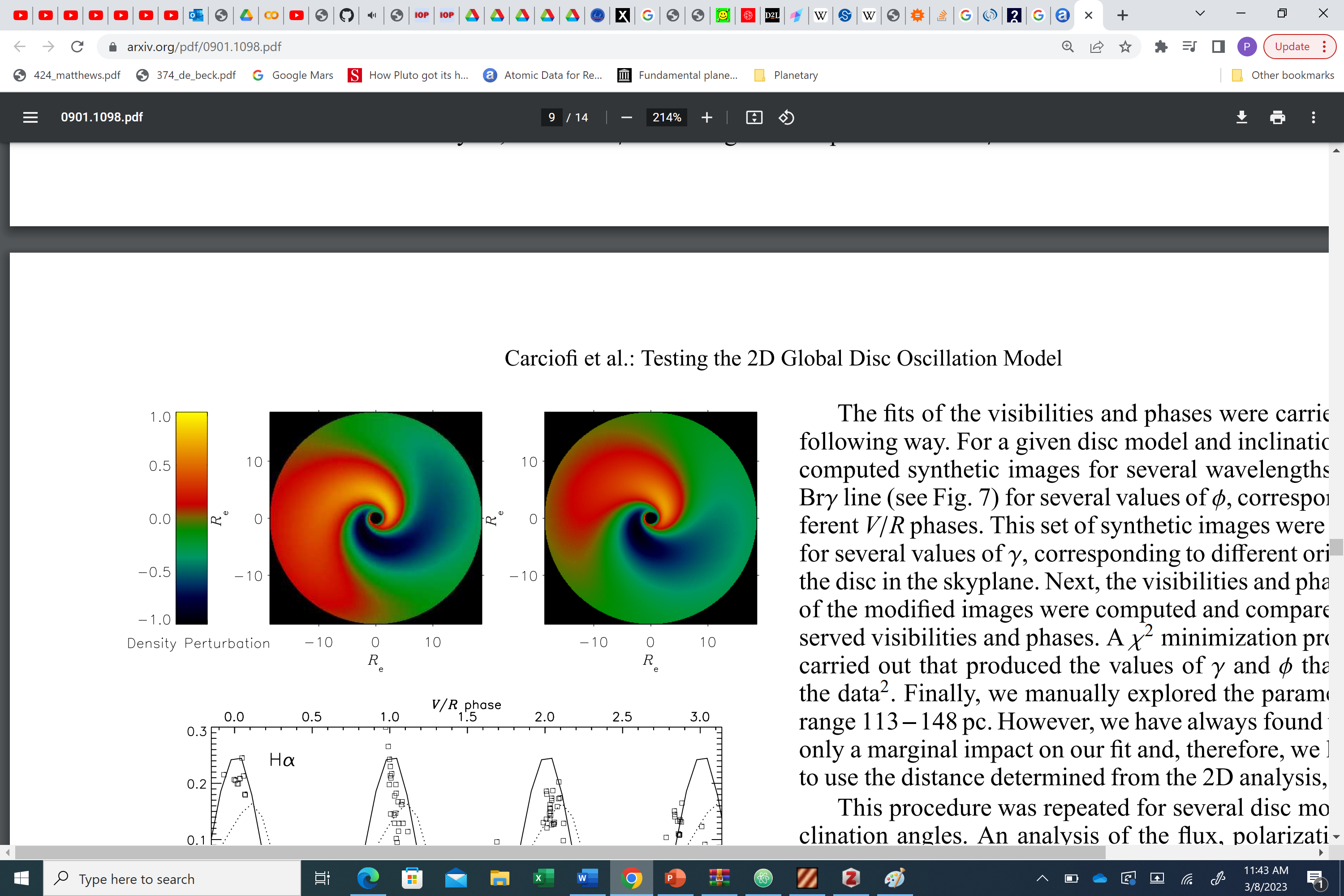 Variations likely caused by 1-armed spiral density perturbations (Okazaki 2016)

Carciofi et al. (2009) showed a global oscillation model for the disk of zeta Tau matches the V/R Variations and asymmetries implied by interferometric VLTI/AMBER data
Your Talk Title Here
5
My Work
Get VEGA data on 4 sample Be stars that have shown V/R Variations
Gam Cas, beta CMi, phi Per, zet Tau

Create a disk model with spiral asymmetries
Compare H-alpha disk model V/R variations with BESS V/R variations
Compare model Differential Visibility Amplitudes and Phases with VEGA’s
Combine results with MIRC-X data on the stars
Your Talk Title Here
6
My Work
Get VEGA data on 4 sample Be stars that have shown V/R Variations
Gam Cas, beta CMi, phi Per, zet Tau

Create a disk model with spiral asymmetries
Compare H-alpha disk model V/R variations with BESS V/R variations
Compare model Differential Visibility Amplitudes and Phases with VEGA’s
Combine results with MIRC-X data on the stars

Gain a better understanding of the structures inside the disks at different scales!
Your Talk Title Here
7
My Model
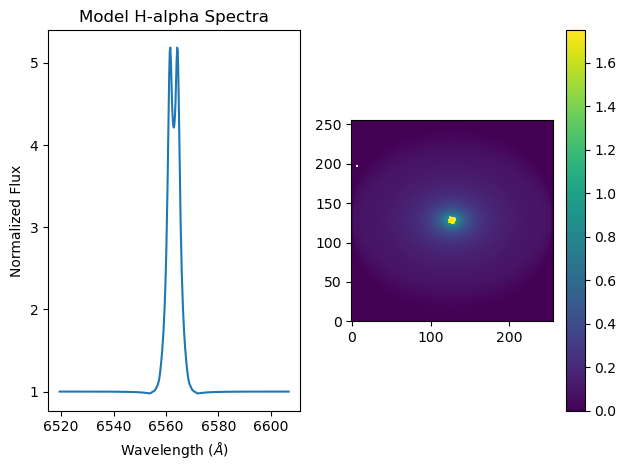 A radiative transfer code that can create models (containing images, fluxes, velocities) with spiral density asymmetries for multiple wavelength bins.
Inputs are: star, line, inc, n0, m, jrot, beta, scattering, mode, offset, ef, sigma, spa
Your Talk Title Here
8
1
2
3
4
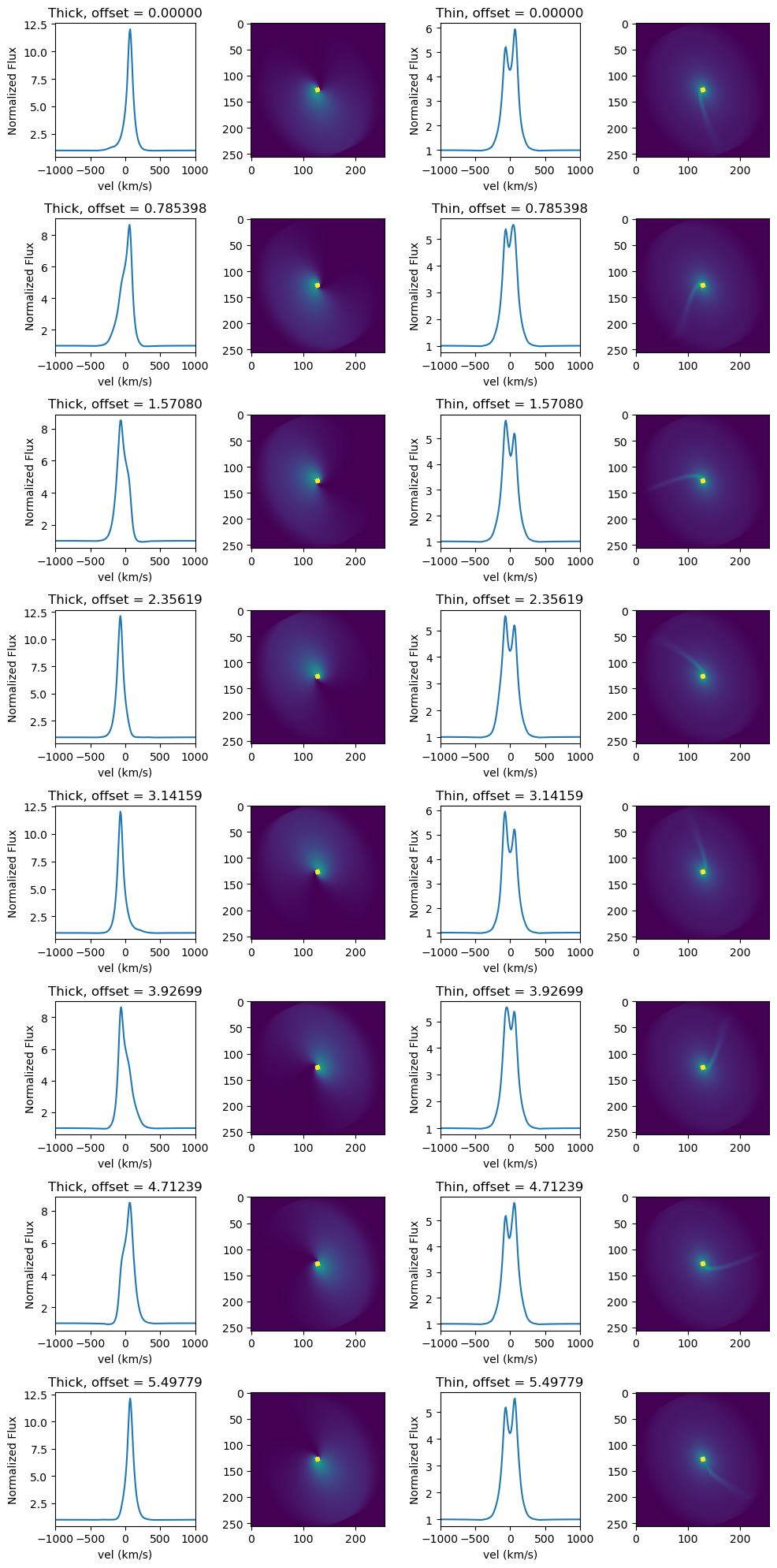 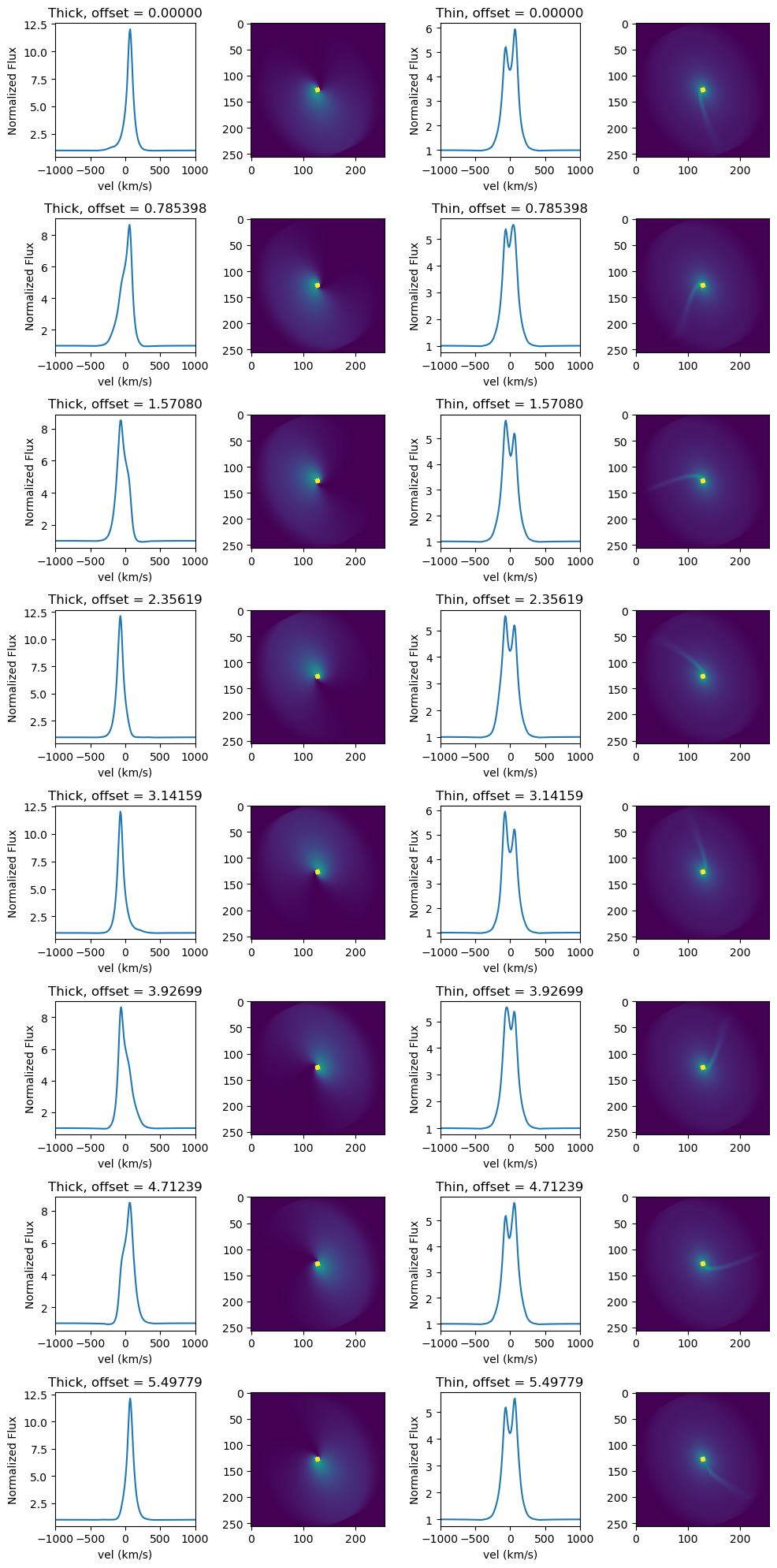 Your Talk Title Here
9
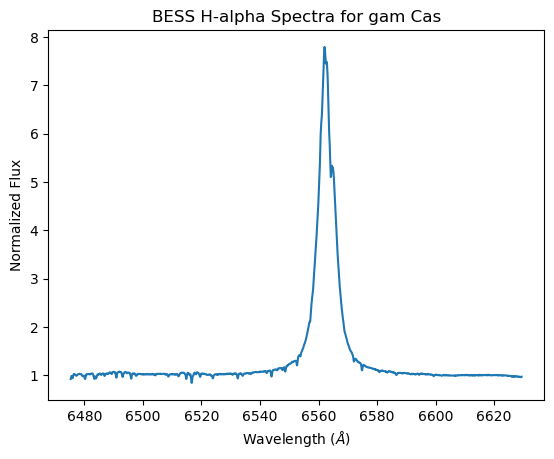 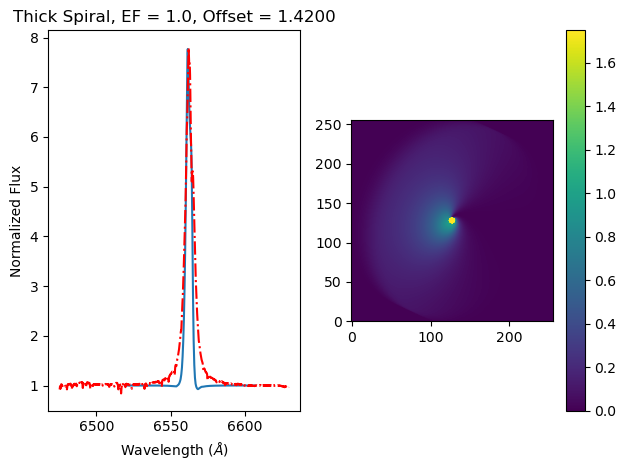 Your Talk Title Here
10
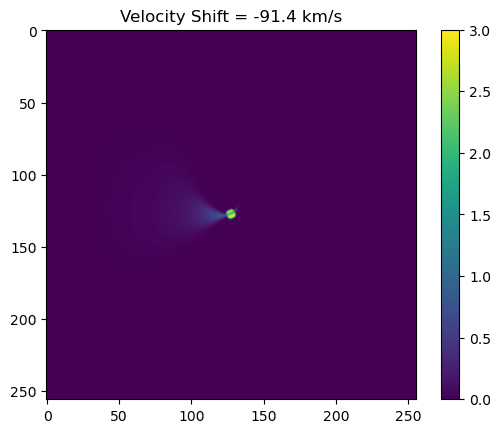 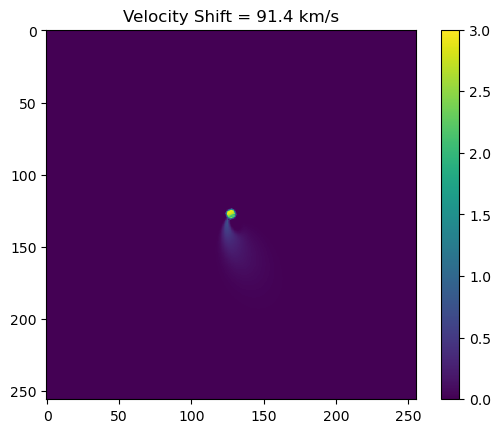 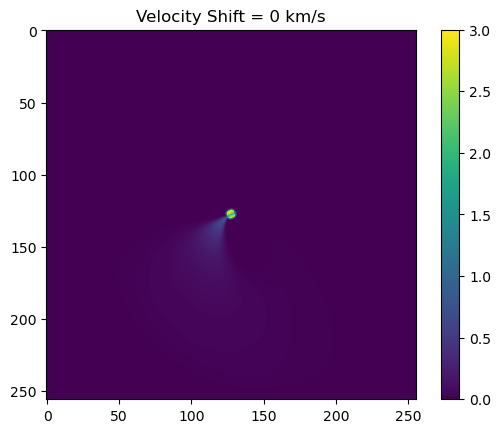 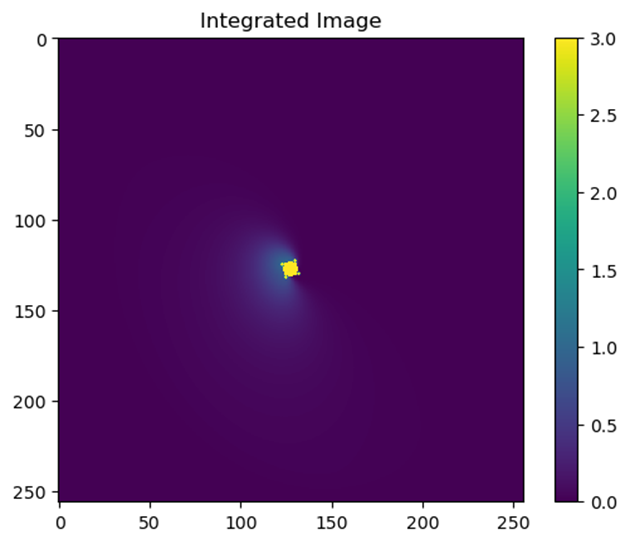 Your Talk Title Here
11
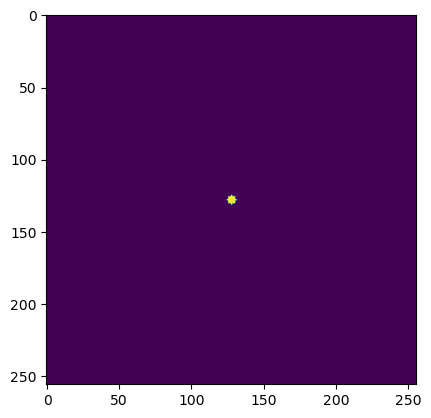 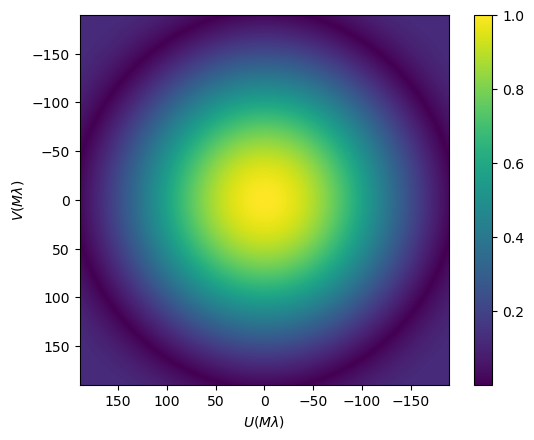 Your Talk Title Here
12
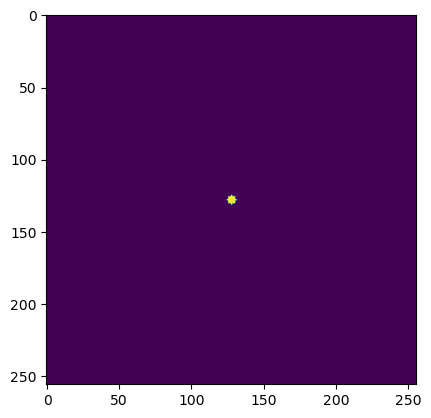 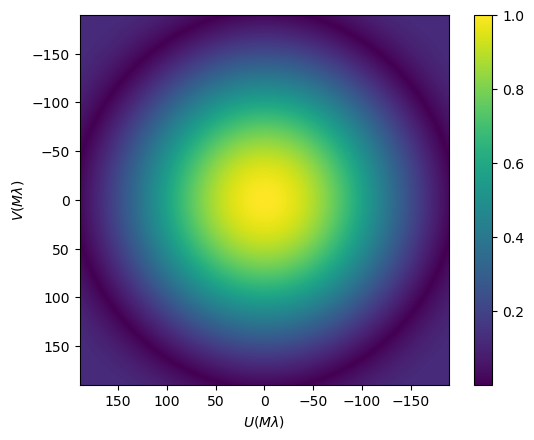 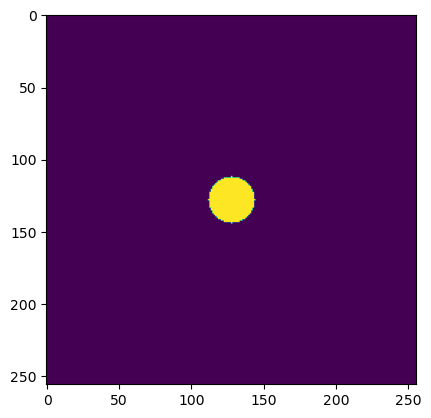 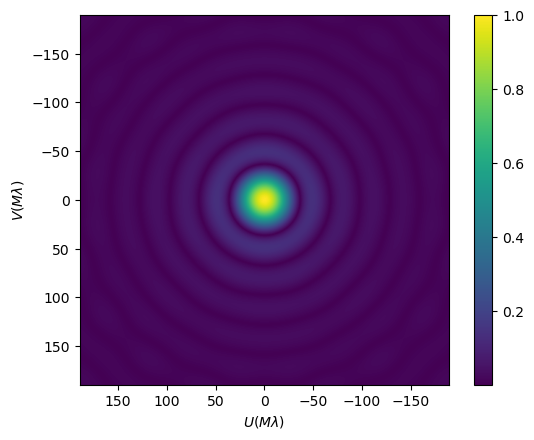 Your Talk Title Here
13
Visibility of Model
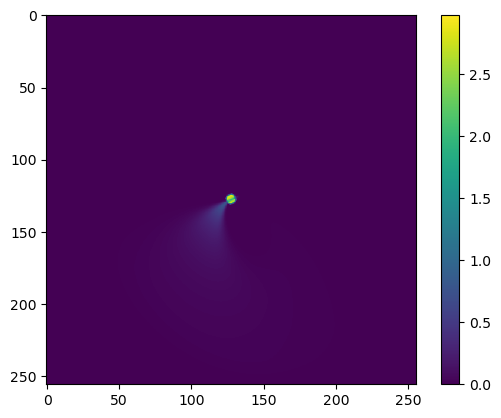 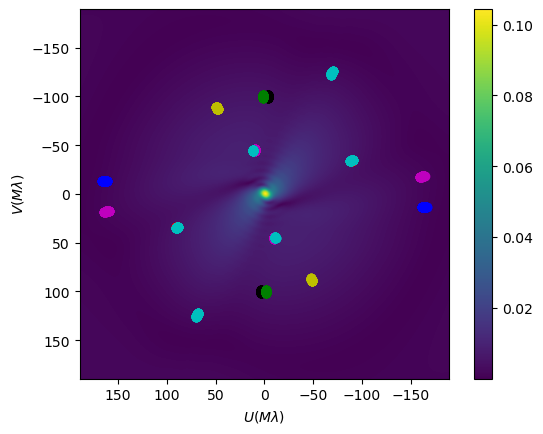 Your Talk Title Here
14
Differential Visibility of Model
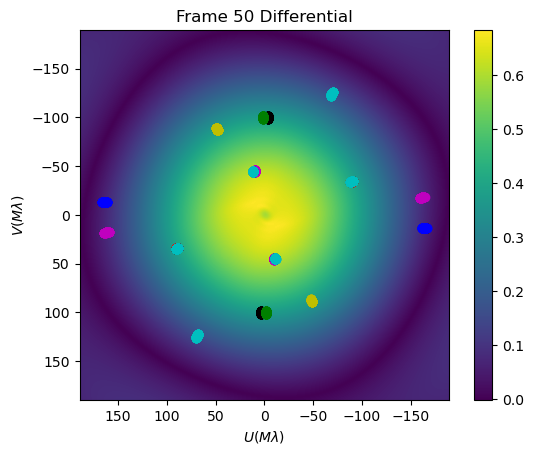 Your Talk Title Here
15
VEGA Differential Visibility and Phase
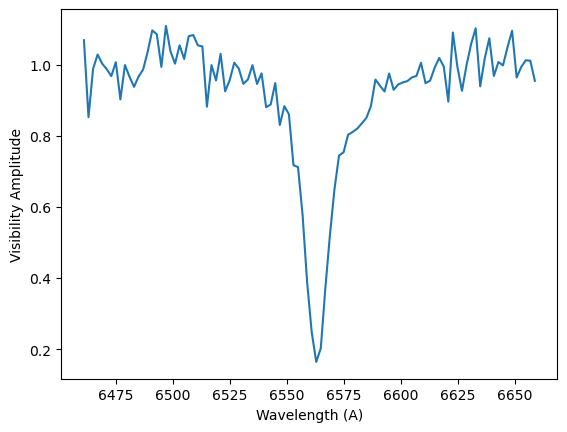 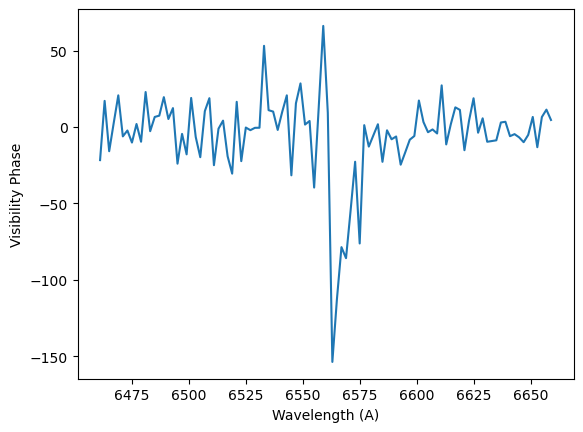 Your Talk Title Here
16
Objectives
Current
Future
Validate that my visibilities for my images are correct

Begin comparing VEGA data to my models
Begin determining which parameters fit H-alpha profile, differential visibility amplitudes, and differential visibility phases

Expand to all of my stars

Expand to MIRC-X data
Your Talk Title Here
17